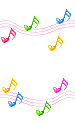 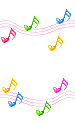 CHÀO MỪNG 
CÁC EM HỌC SINH ĐẾN VỚI 
TIẾT HỌC MÔN ÂM NHẠC 2
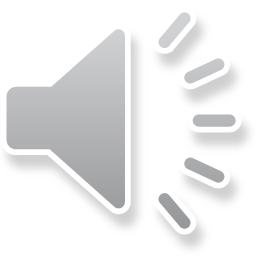 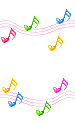 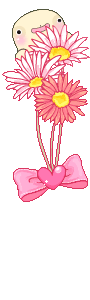 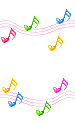 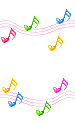 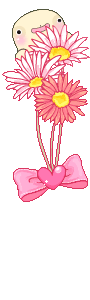 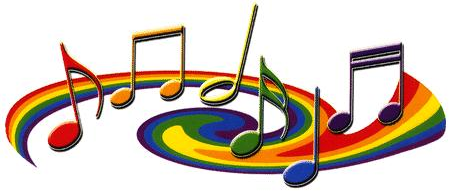 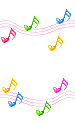 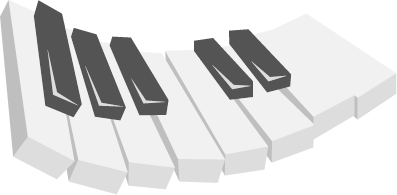 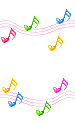 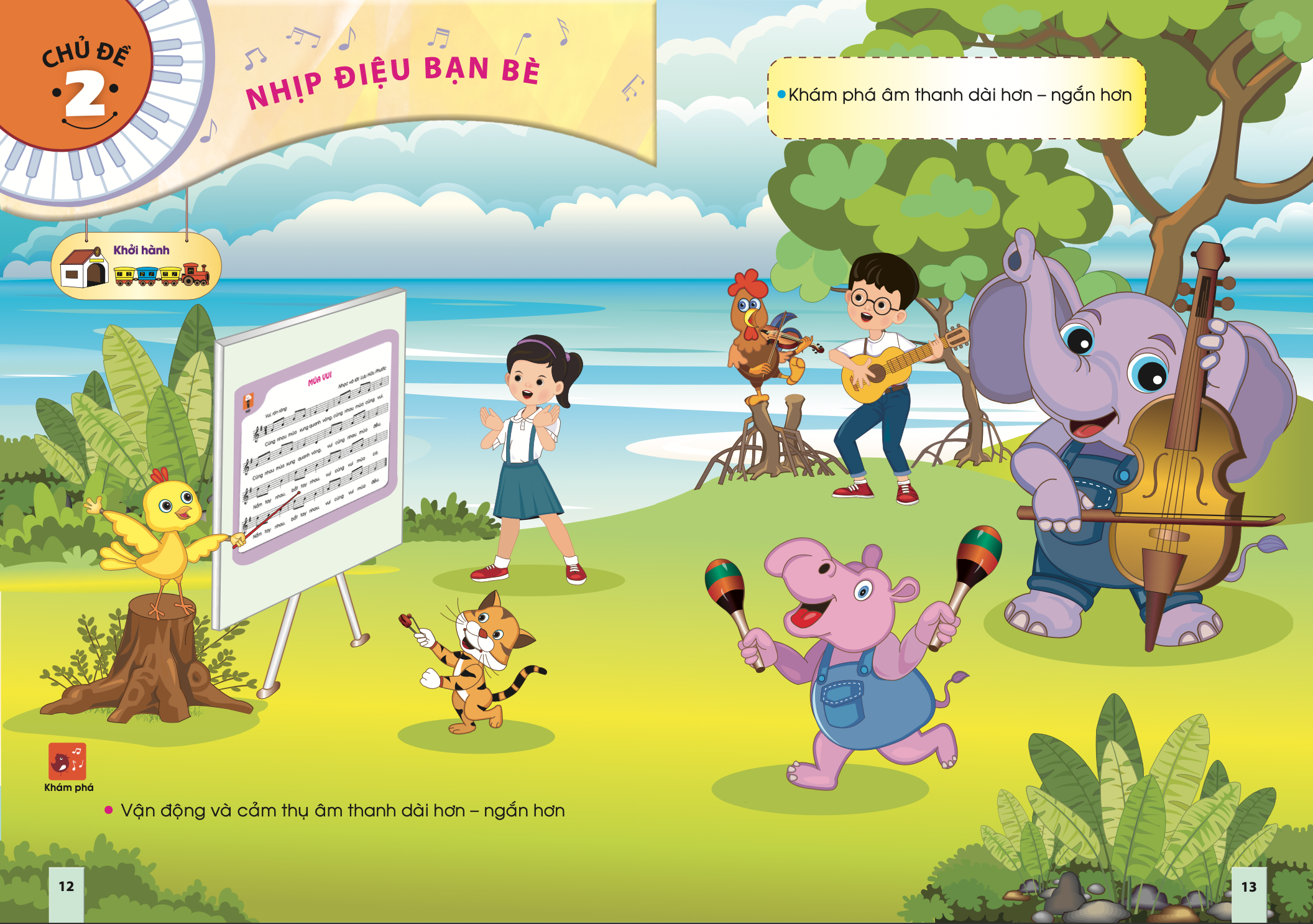 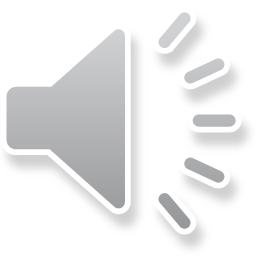 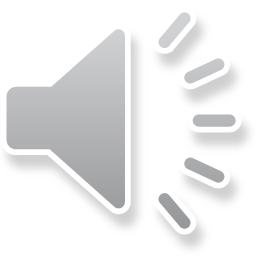 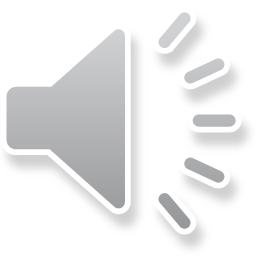 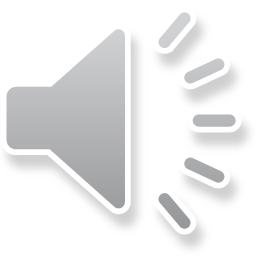 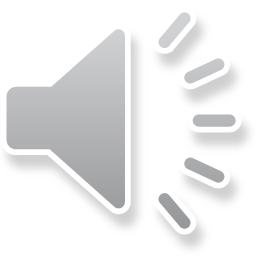 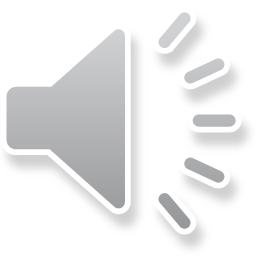 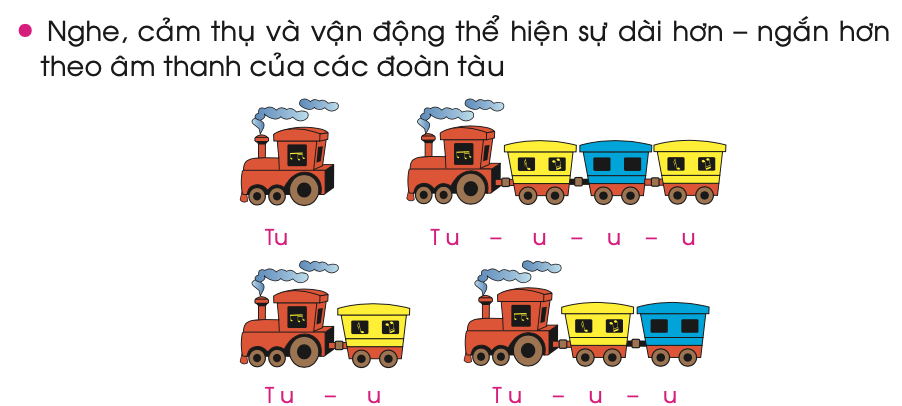 Instructions for use
EDIT IN GOOGLE SLIDES
Click on the button under the presentation preview that says "Use as Google Slides Theme".
You will get a copy of this document on your Google Drive and will be able to edit, add or delete slides.
You have to be signed in to your Google account.
EDIT IN POWERPOINT®
Click on the button under the presentation preview that says "Download as PowerPoint template". You will get a .pptx file that you can edit in PowerPoint. 
Remember to download and install the fonts used in this presentation (you’ll find the links to the font files needed in the Presentation design slide)
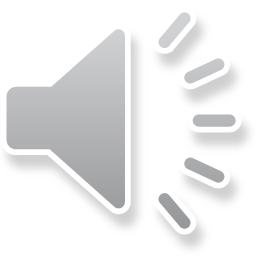 More info on how to use this template at slidescarnival.com/help-use-presentation-template
This template is free to use under Creative Commons Attribution license. You can keep the Credits slide or mention SlidesCarnival and other resources used in a slide footer.
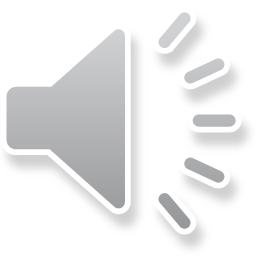 3
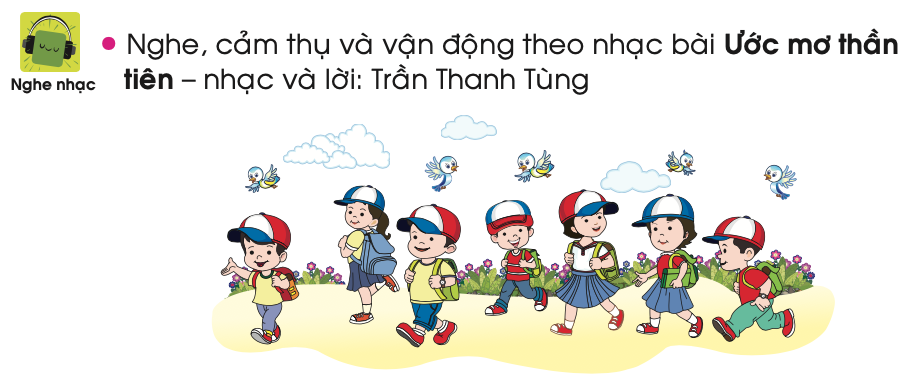 1
Transition Headline
Let’s start with the first set of slides
BÀI HỌC ĐẾN ĐÂY LÀ KẾT THÚC
TẠM BIỆT VÀ HẸN GẶP LẠI CÁC EM TRONG GIỜ HỌC SAU
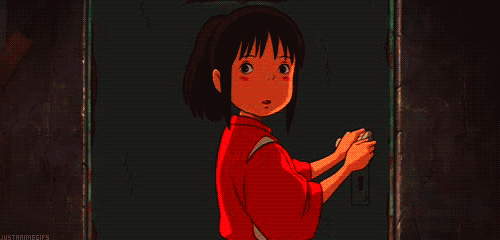 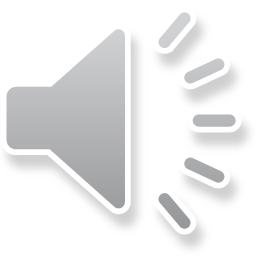 5